Dode hoek
kwetsbare weggebruikers
Wat heb jij onthouden?
1. de vrachtwagenbestuurder zit vaak hoog. Is dat een voor- of een nadeel voor weggebruikers in zijn directe omgeving?
Voordeel

Nadeel
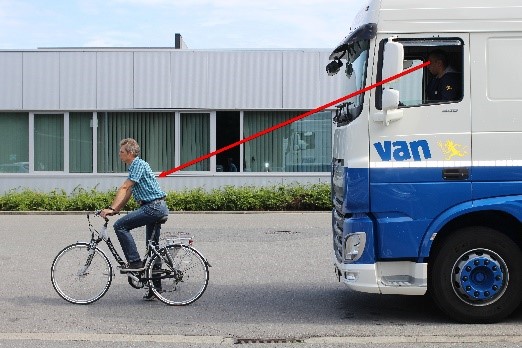 1. de bestuurder van een groot voertuig  zit vaak hoog. Is dat een voor- of een nadeel voor weggebruikers in zijn directe omgeving?
B. Nadeel
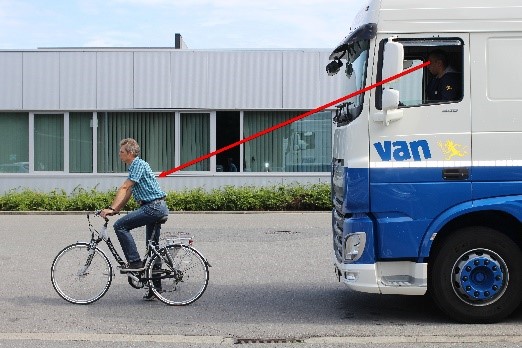 2. Dodehoekongevallen gebeuren vooral doordat bestuurders van grote voertuigen niet goed opletten.
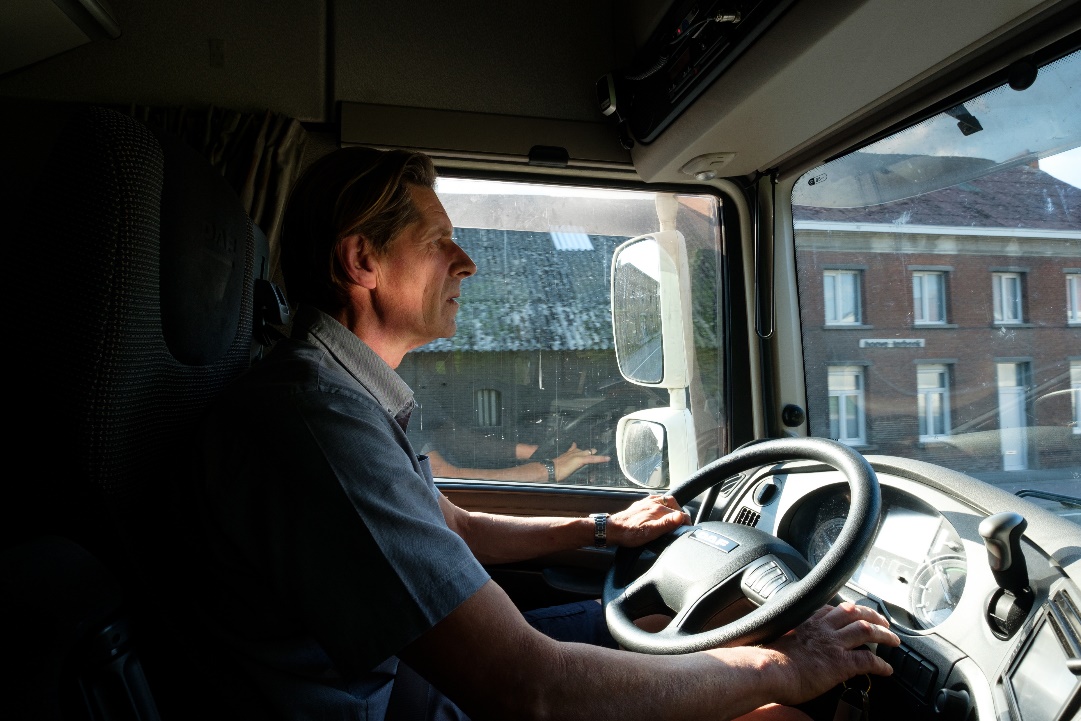 A. Waar

B. Niet waar
2. Dodehoekongevallen gebeuren vooral doordat bestuurders van grote voertuigen niet goed opletten.
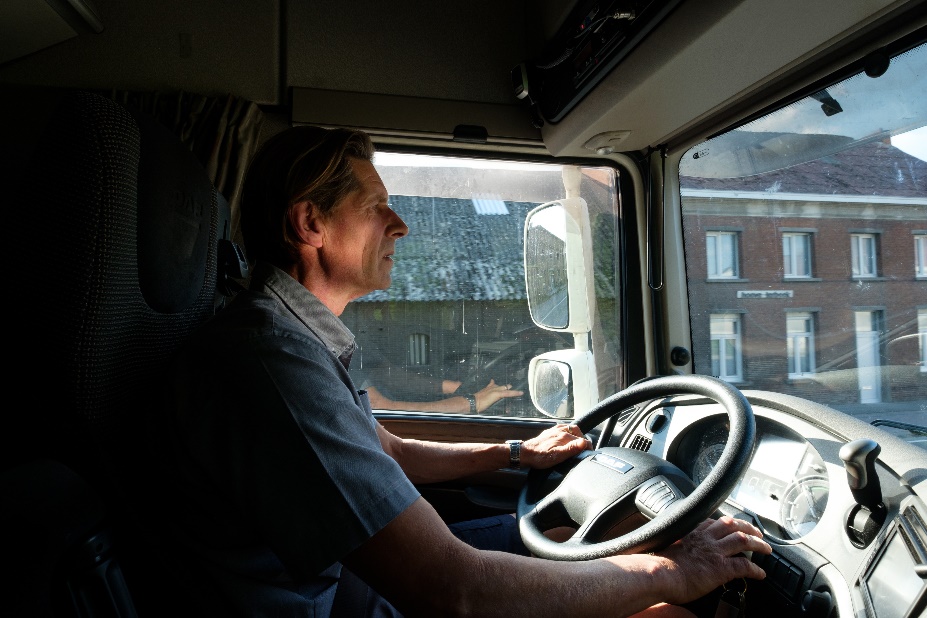 B. Niet waar
3. Met welk trucje weet je zeker dat de bestuurder je gezien heeft?
Oogcontact maken met de bestuurder. 

Voor het voertuig gaan staan.
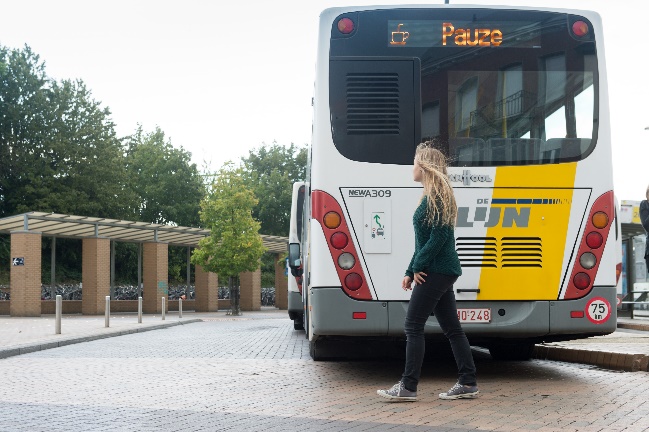 3. Met welk trucje weet je zeker dat de bestuurder je gezien heeft?
A. Oogcontact maken met de bestuurder.
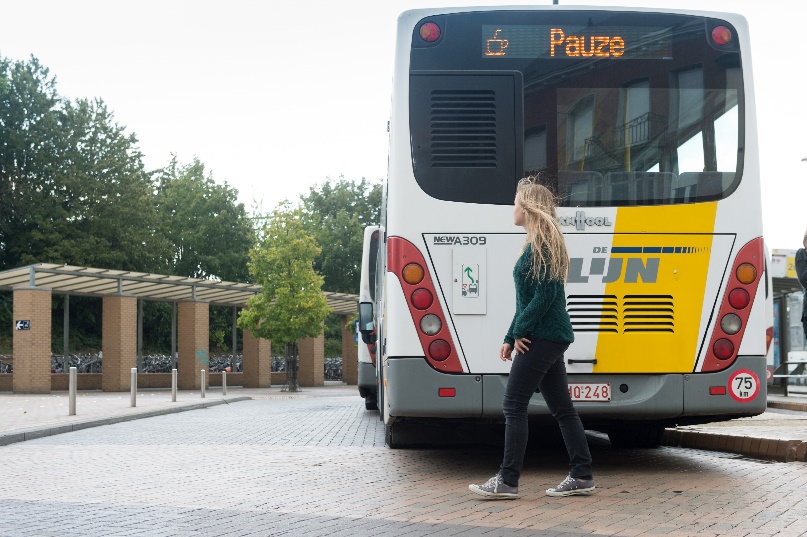 4. Waarom kan een bestuurder ondanks zijn spiegels toch niet alles zien gebeuren rondom zijn voertuig?
Omdat de spiegels niet zo groot zijn.

Omdat hij niet in alle spiegels tegelijk kan kijken.
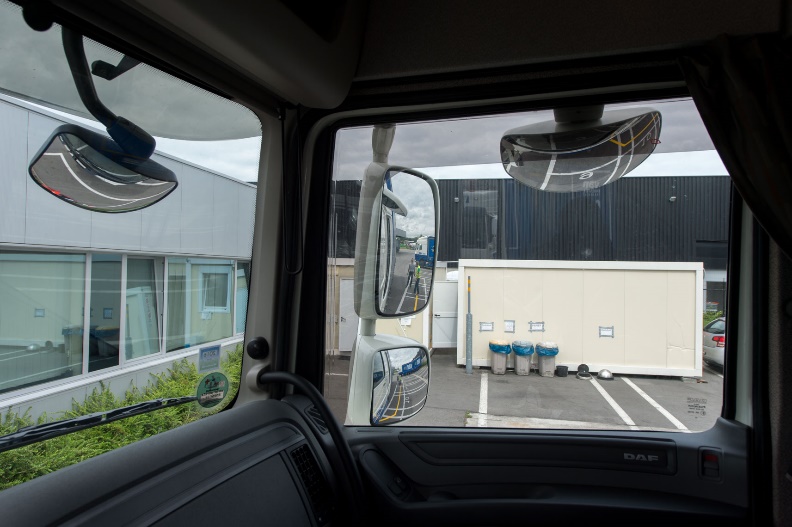 4. Waarom kan een bestuurder ondanks zijn spiegels toch niet alles zien gebeuren rondom zijn voertuig?
B. Omdat hij niet in alle spiegels tegelijk kan kijken.
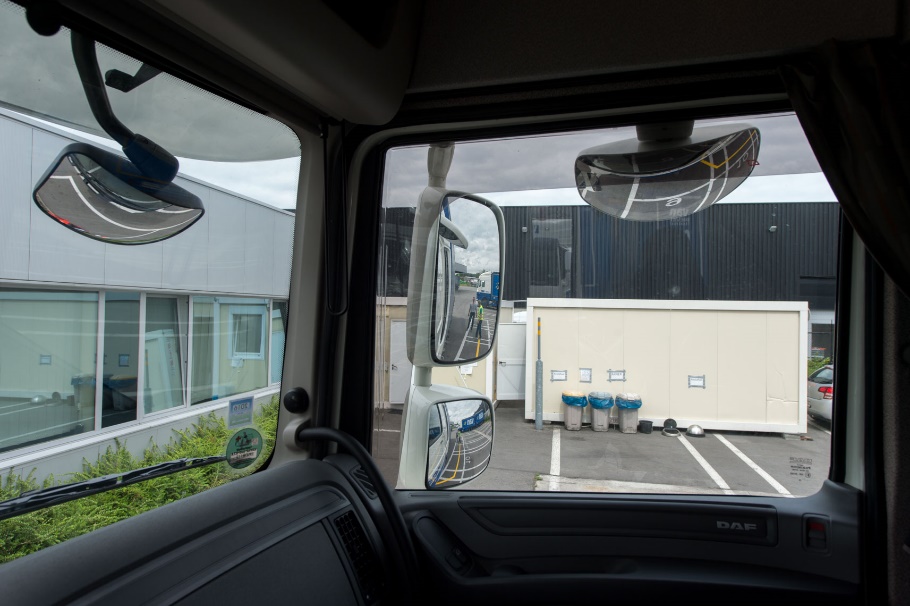